The Trouble With Sr2RhO4
By Genaro Lozano
[Speaker Notes: How should I refer to the compound? Strontium Rhodate]
Moving a working laboratory
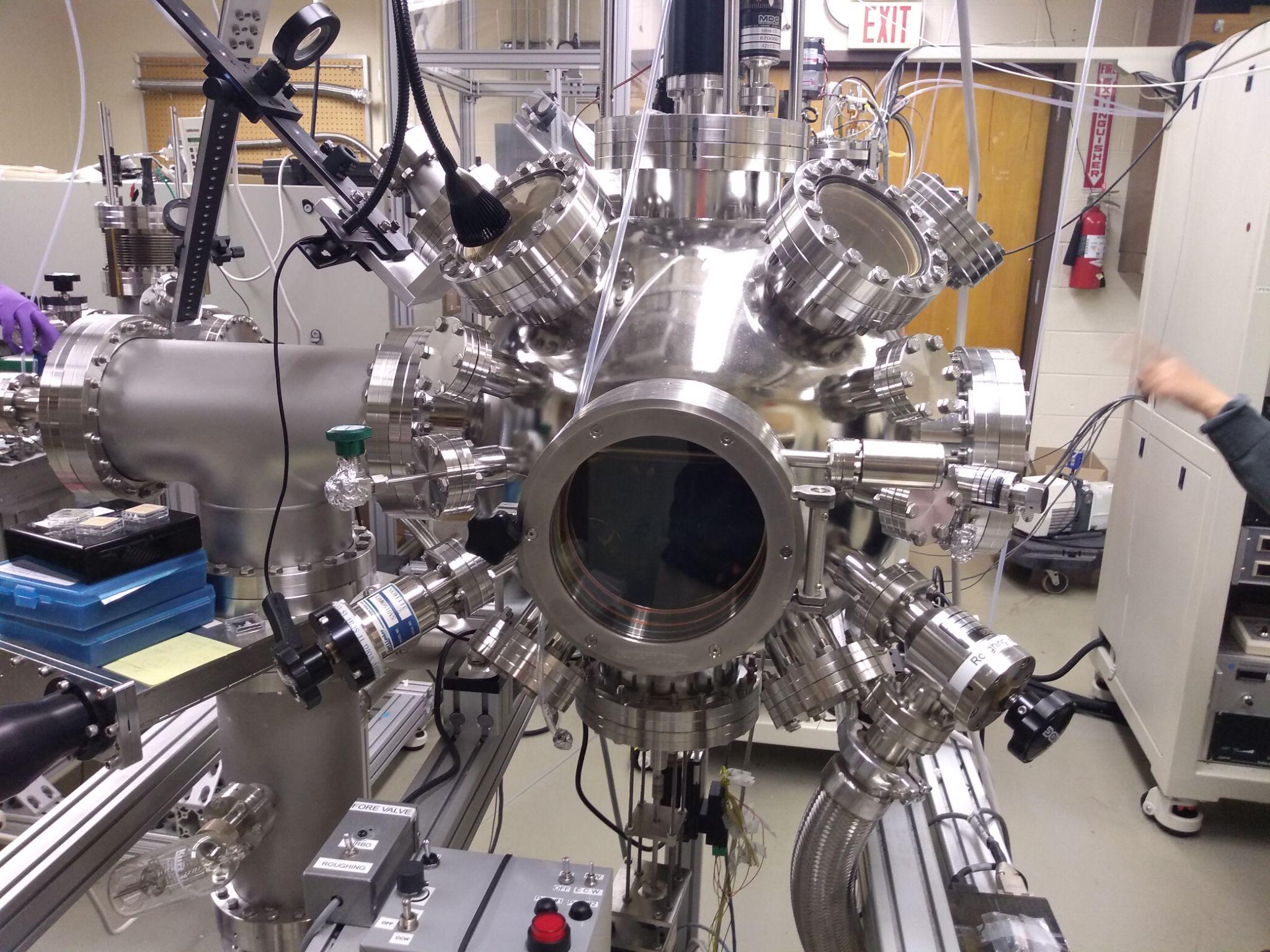 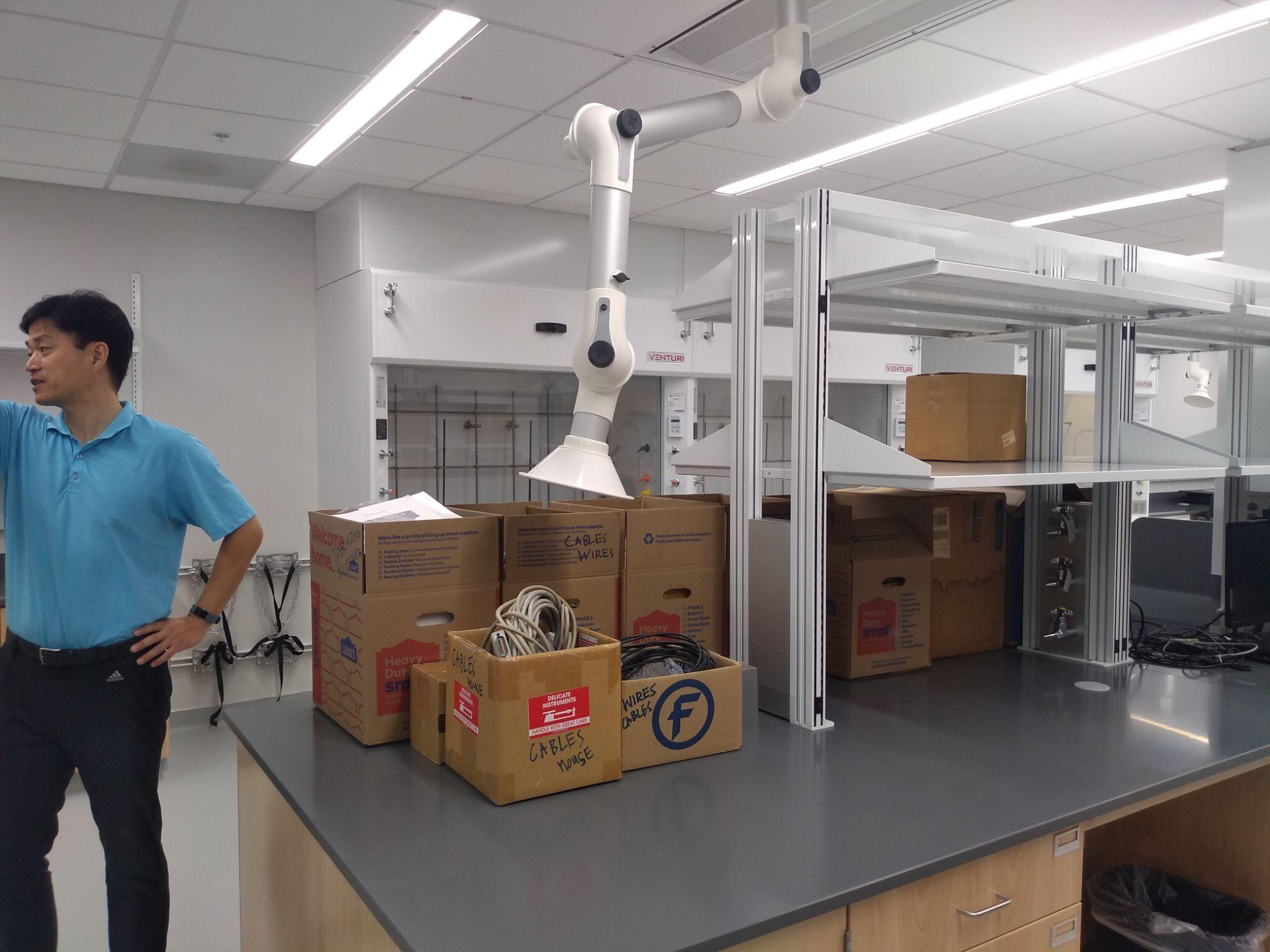 [Speaker Notes: Why we had to move, difficulties, tools, how long it took]
Reasons to make Sr2RhO4
Sr2RuO4 discovered to be superconductive at super low temperatures
Sr2RhO4 was found to be non-superconductive at all temperatures
Currently Sr2RhO4 is being used a baseline to understand why it has no currently unexplainable phenomenon where other similar metals do
[Speaker Notes: Mention that we will be using the laser chamber mentioned in previous slide to make thin film
We will eventually use Atomic Force Microscopy for a topographical map of Sr2RhO4]
Stoichiometric Equation
4SrCO3 + 1Rh2O3 => 2Sr2RhO4 + 3CO2 + 1C + 1O
Sr= 87.62 g/mol
C = 12.011 g/mol
O = 15.999 g/mol
Rh = 102.9055 g/mol
Translates to .863g of SrCO3 and .371g of Rh2O3 for 1 gram of Sr2RhO4
[Speaker Notes: Go through this fast. Just mention that math was involved and we needed the numbers in bold]
All about Rh2O3
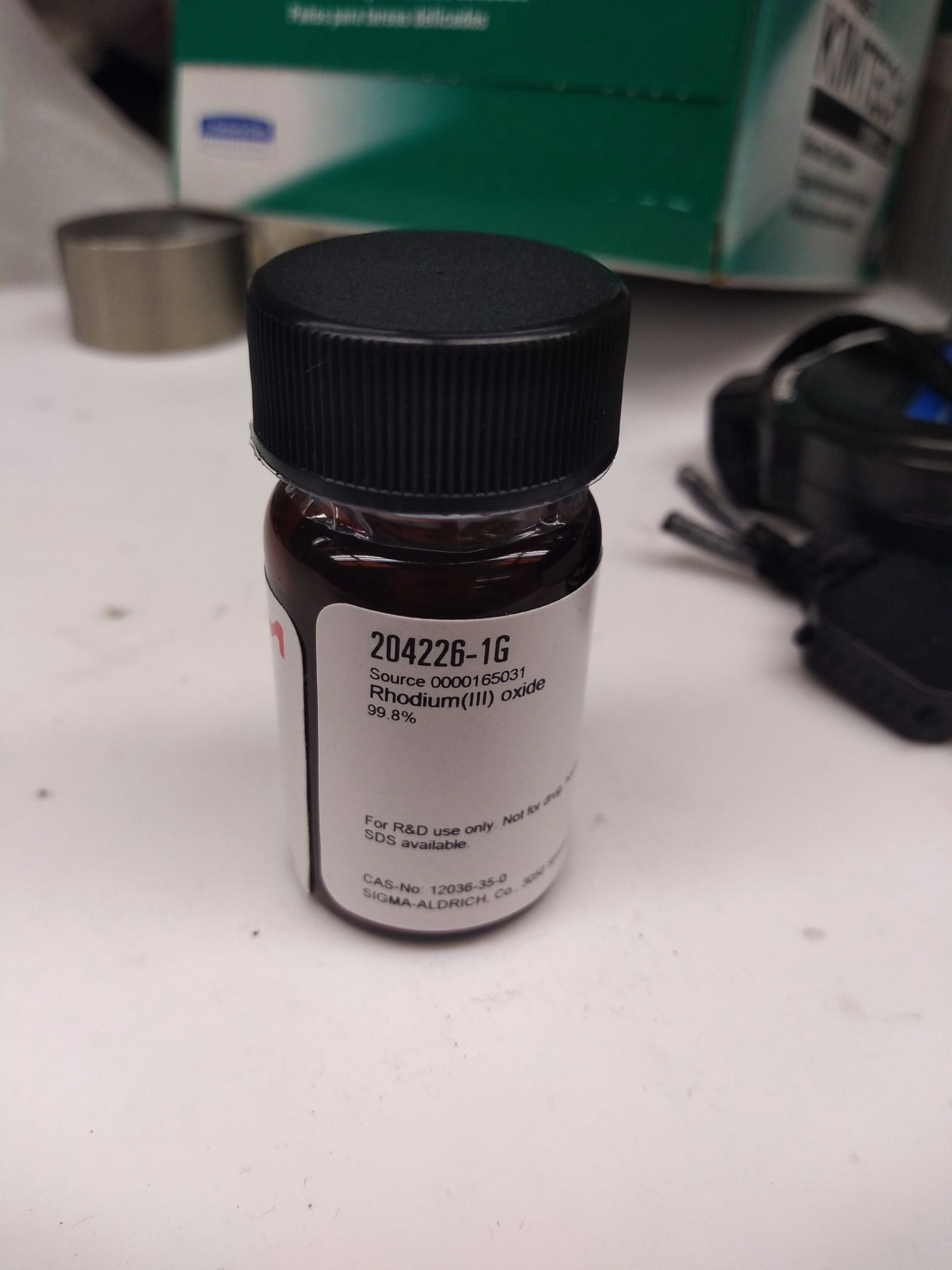 Expensive!
Gold Price per gram as of July 1st: $58.26
Rhodium Price per gram as of July 1st: $446.90
Our sample took a full year to arrive
[Speaker Notes: Mention that the other reactant is not nearly as expensive or as uncommon.]
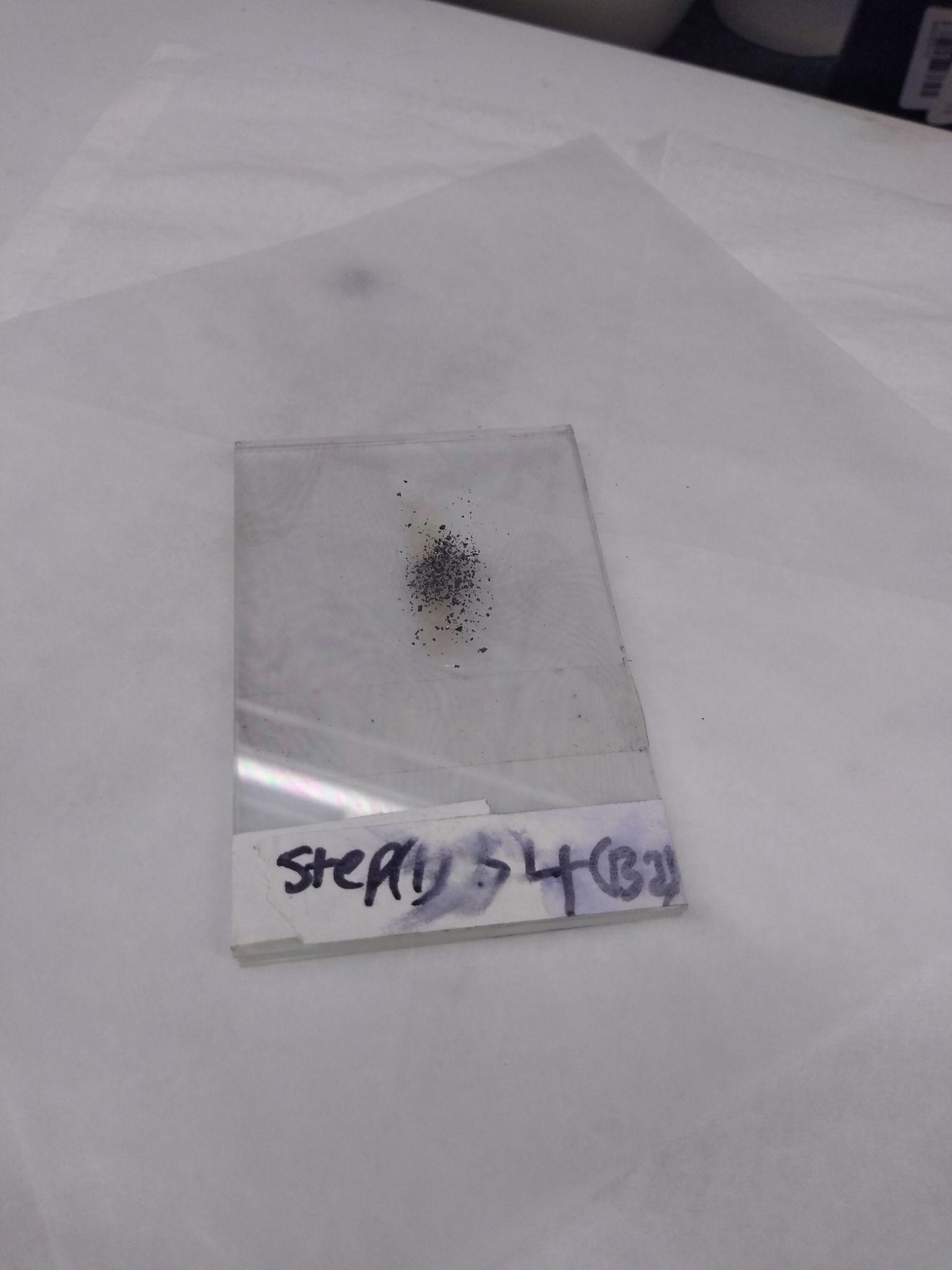 Using X-Ray Diffraction
We begin by placing small amount of compound on prepared slide with special grease.
XRD machine will bombard sample at different angles
Through the use of constructive interference we can learn about the crystal structure of our compound
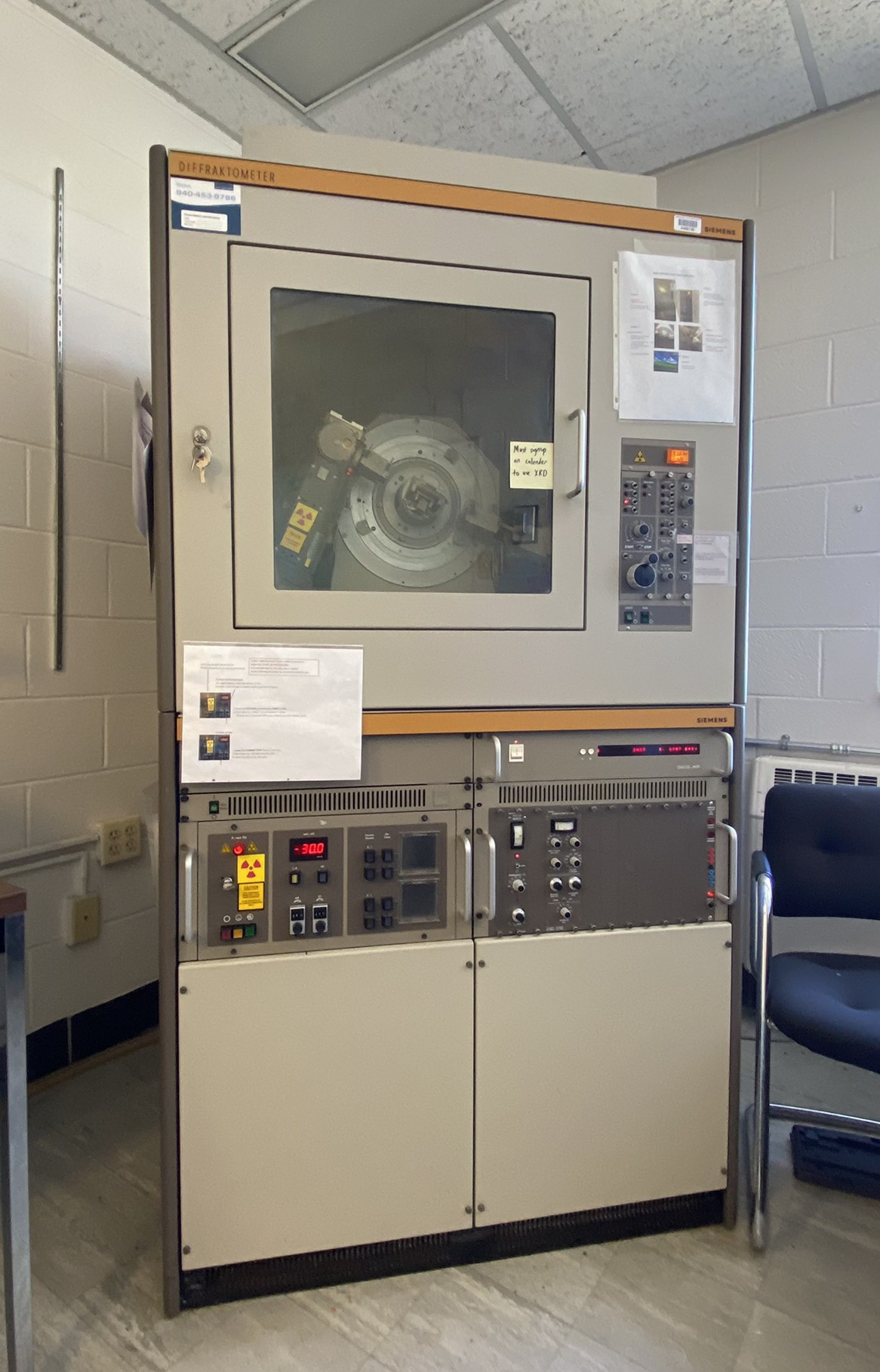 [Speaker Notes: Explain how it uses constructive interference.]
X-Ray Diffraction Discombobulation
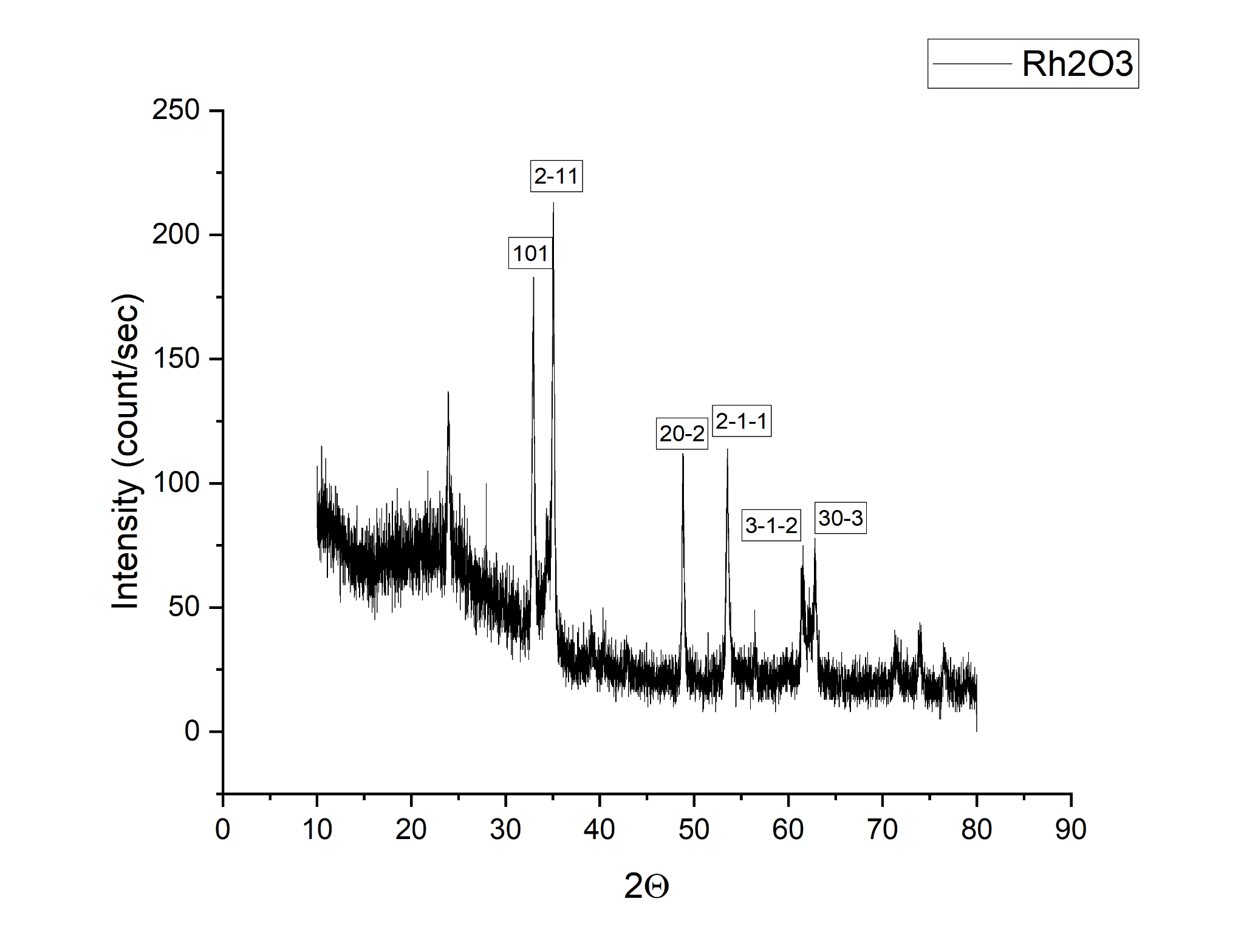 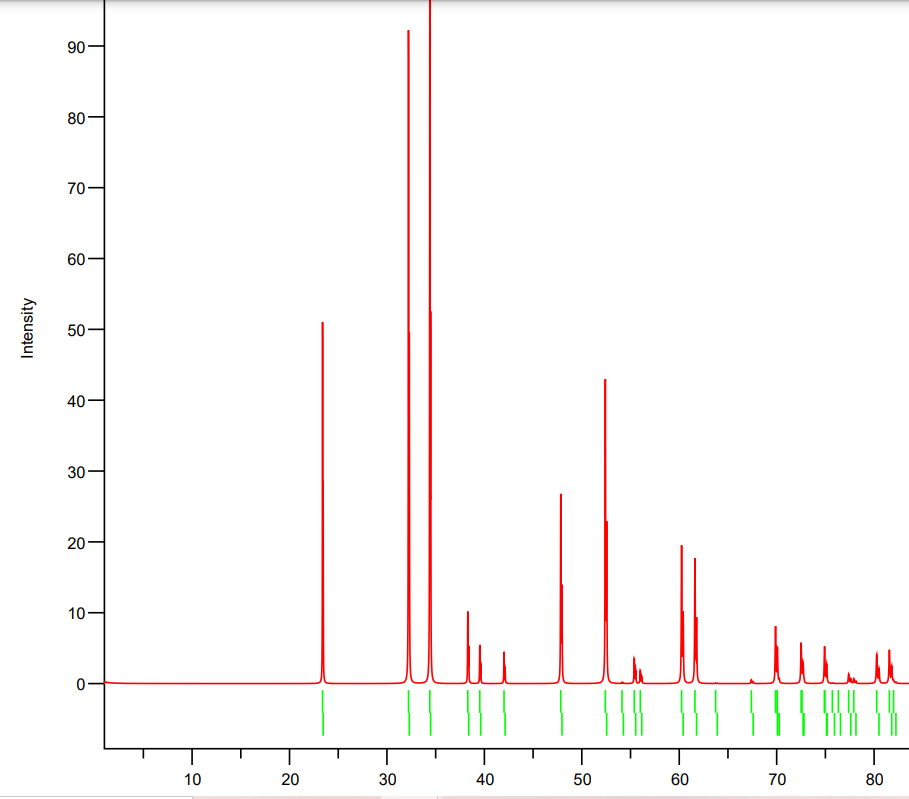 [Speaker Notes: My results are in black, the results taken from the internet are in red. There is unfortunately a slight shift I can’t explain. We may need to recalibrate the XRD]
Grinding for a (noble) cause
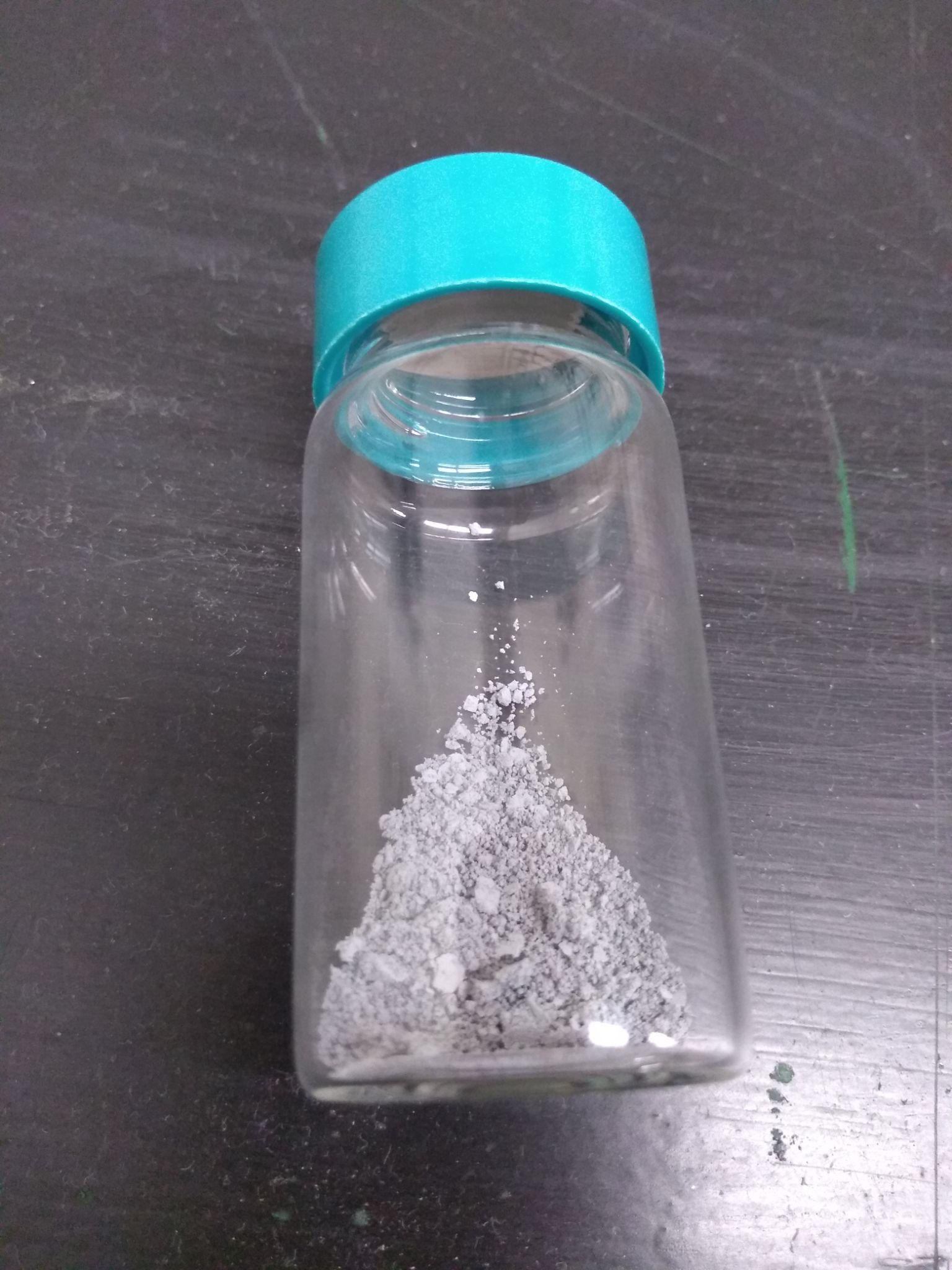 Rhodium is considered a noble metal because of its aversion to react.
By grinding reactants for long periods of time prior to firing we can achieve better reaction rates
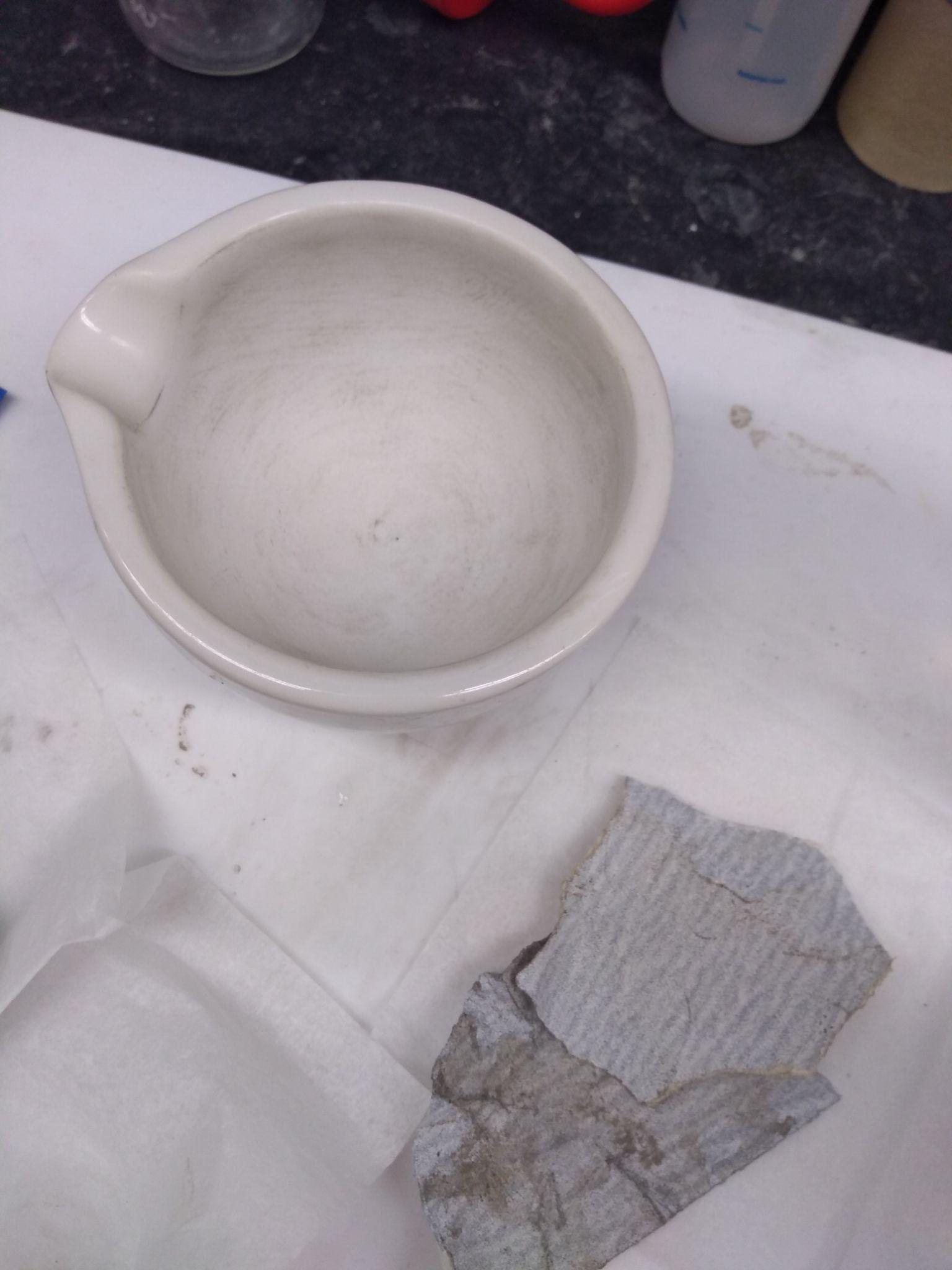 3 hours recommended, but the reactants were only ground for the time it took me to watch an episode of the Simpsons.
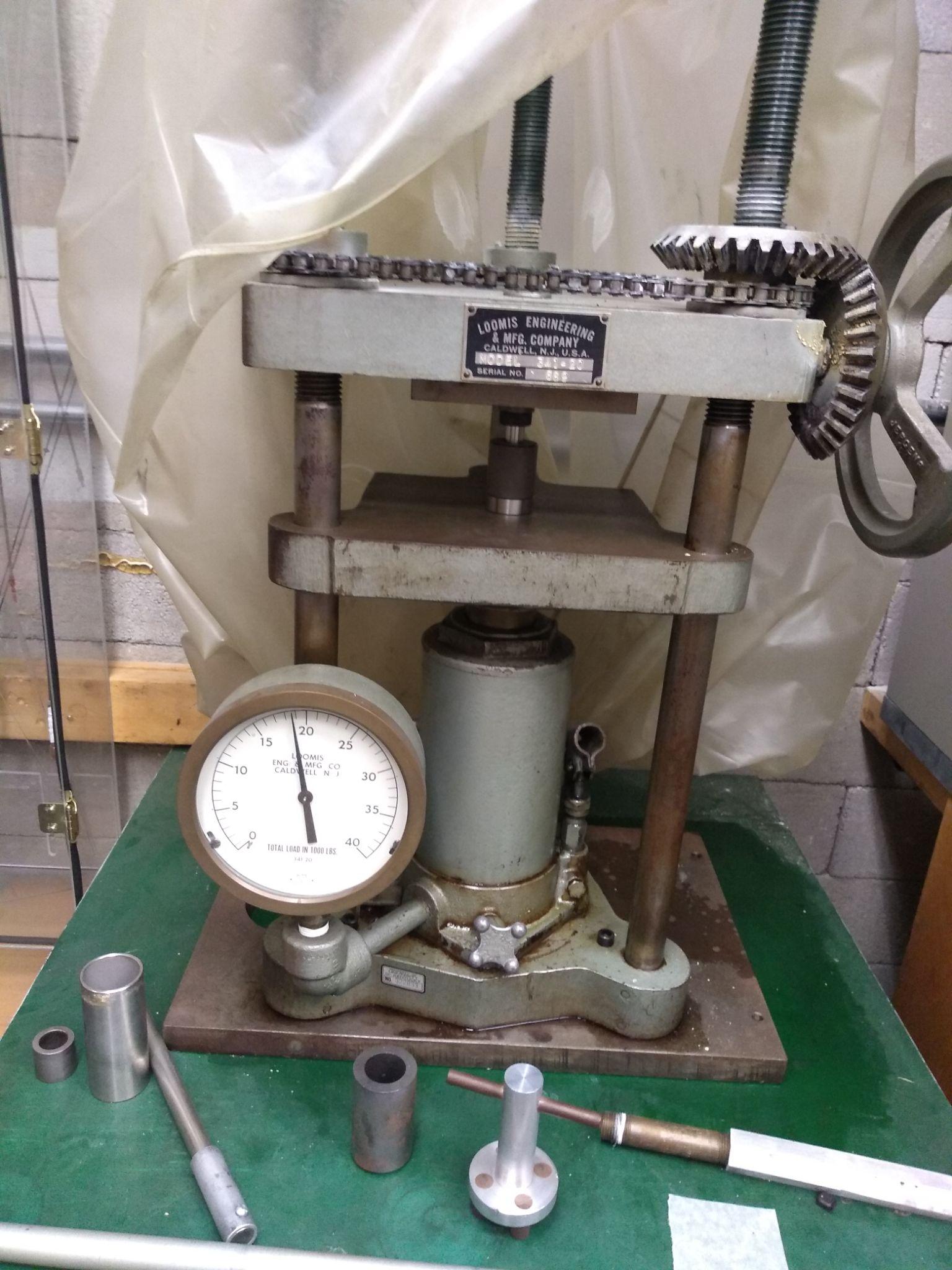 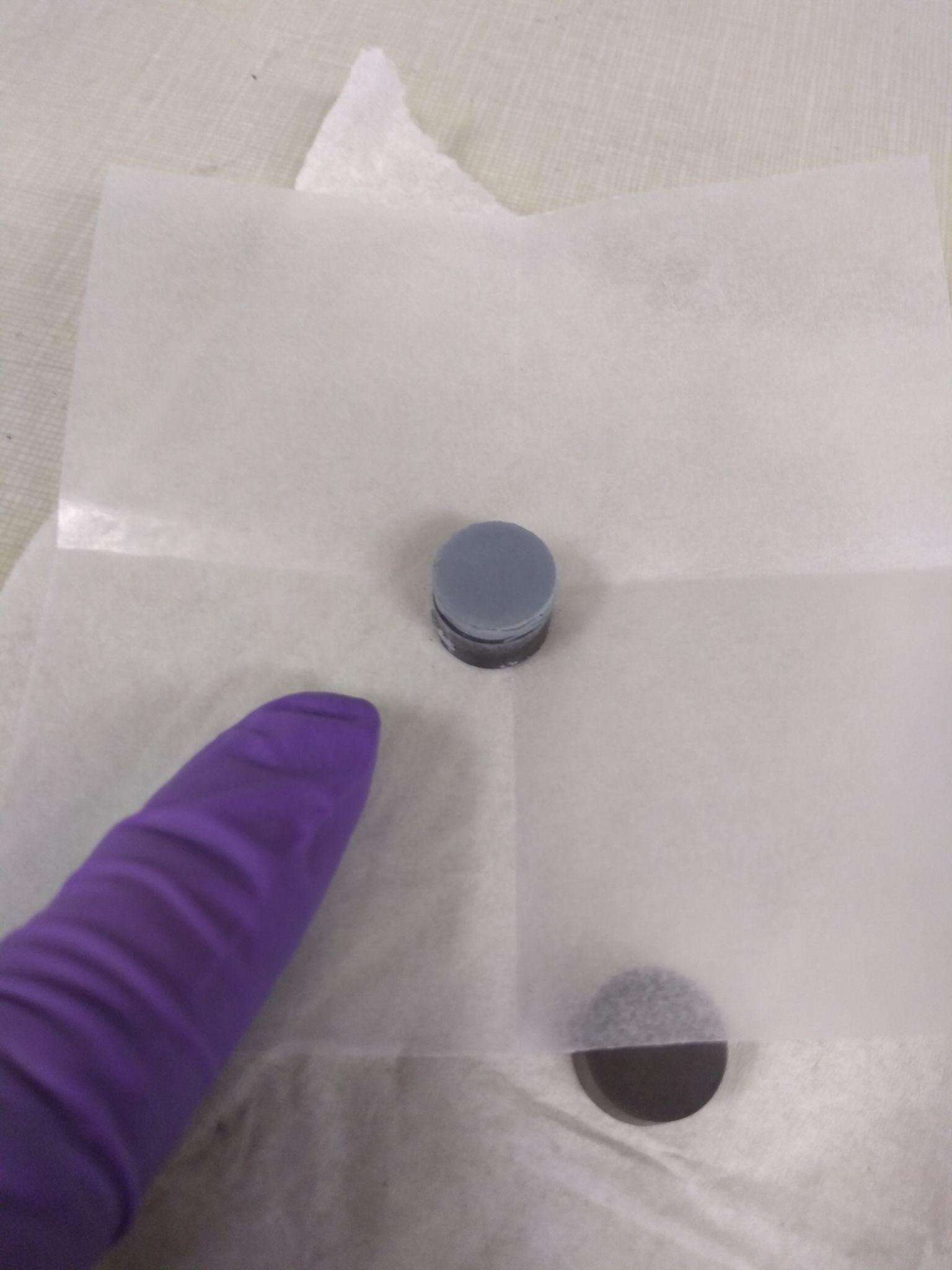 [Speaker Notes: Left: Press Machine, started at 19 tons of pressure for one hour. When we released the pressure it was at 17 tons.
Right: finished pellet of 1 gram of SrCO3 and Rh2O3]
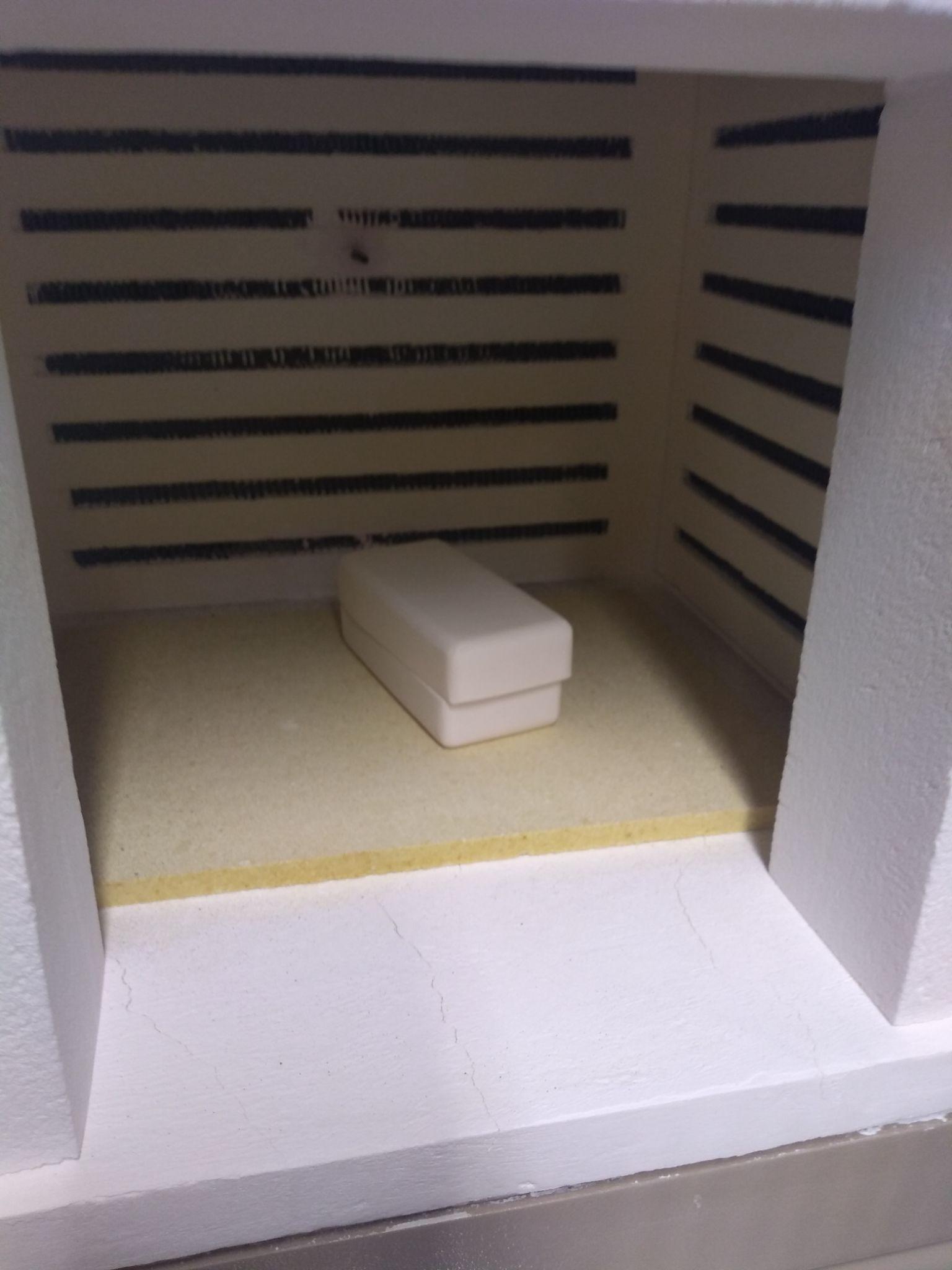 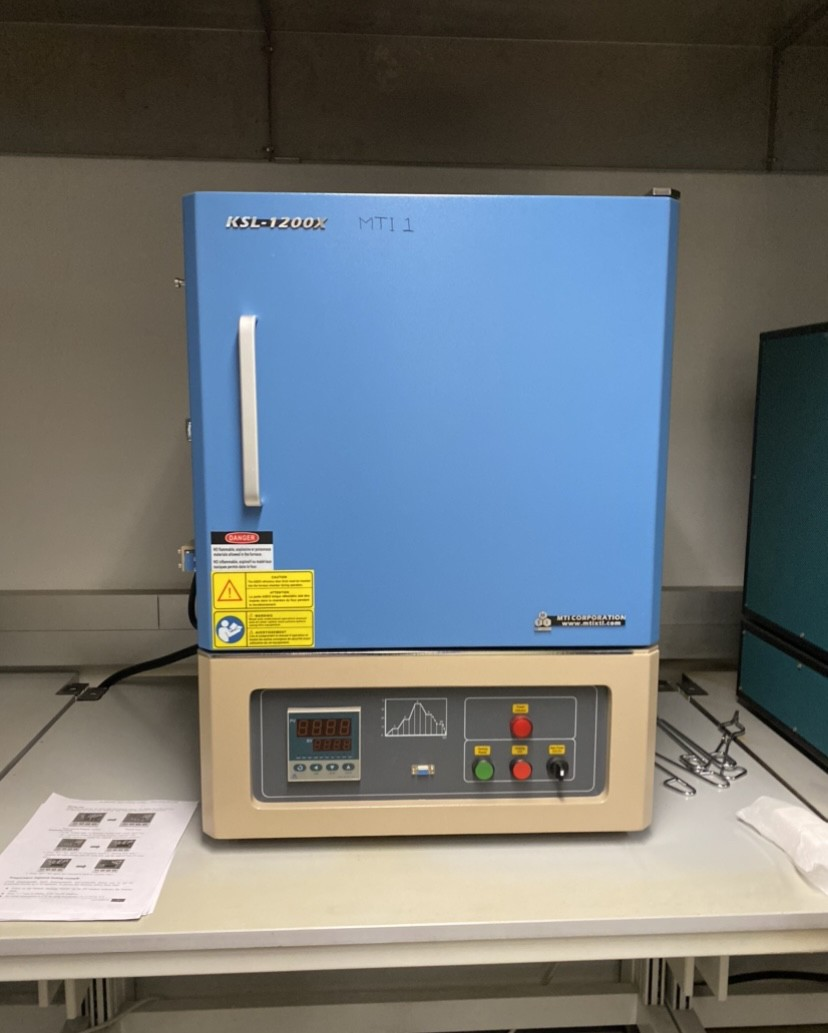 [Speaker Notes: Furnace on left. Pellet in aluminum crucible in furnace on right]
Temperature
Temperature of Furnace vs. Time
🔥
🔥
🔥
—900 OC
🥵
🔥
🔥
🔥
🔥
(OC)
🔥
~20 OC
Time (Hours)
15 Hours
39 Hours
54 Hours